Jornada escolar ampliada e condições de oferta do ensino médio
Daniel Cara
LDB
Do Ensino Médio
Art. 35. O ensino médio, etapa final da educação básica, com duração mínima de três anos, terá como finalidades:
I - a consolidação e o aprofundamento dos conhecimentos adquiridos no ensino fundamental, possibilitando o prosseguimento de estudos;
II - a preparação básica para o trabalho e a cidadania do educando, para continuar aprendendo, de modo a ser capaz de se adaptar com flexibilidade a novas condições de ocupação ou aperfeiçoamento posteriores;
III - o aprimoramento do educando como pessoa humana, incluindo a formação ética e o desenvolvimento da autonomia intelectual e do pensamento crítico;
IV - a compreensão dos fundamentos científico-tecnológicos dos processos produtivos, relacionando a teoria com a prática, no ensino de cada disciplina.
PNE
Meta 3: universalizar, até 2016, o atendimento escolar para toda a população de 15 (quinze) a 17 (dezessete) anos e elevar, até o final do período de vigência deste PNE, a taxa líquida de matrículas no ensino médio para 85% (oitenta e cinco por cento).
PNE
Estratégias:

3.1) institucionalizar programa nacional de renovação do ensino médio, a fim de incentivar práticas pedagógicas com abordagens interdisciplinares estruturadas pela relação entre teoria e prática, por meio de currículos escolares que organizem, de maneira flexível e diversificada, conteúdos obrigatórios e eletivos articulados em dimensões como ciência, trabalho, linguagens, tecnologia, cultura e esporte, garantindo-se a aquisição de equipamentos e laboratórios, a produção de material didático específico, a formação continuada de professores e a articulação com instituições acadêmicas, esportivas e culturais;
PNE
3.2) o Ministério da Educação, em articulação e colaboração com os entes federados e ouvida a sociedade mediante consulta pública nacional, elaborará e encaminhará ao Conselho Nacional de Educação - CNE, até o 2o (segundo) ano de vigência deste PNE, proposta de direitos e objetivos de aprendizagem e desenvolvimento para os (as) alunos (as) de ensino médio, a serem atingidos nos tempos e etapas de organização deste nível de ensino, com vistas a garantir formação básica comum;
PNE
3.3) pactuar entre União, Estados, Distrito Federal e Municípios, no âmbito da instância permanente de que trata o § 5o do art. 7o desta Lei, a implantação dos direitos e objetivos de aprendizagem e desenvolvimento que configurarão a base nacional comum curricular do ensino médio;

3.4) garantir a fruição de bens e espaços culturais, de forma regular, bem como a ampliação da prática desportiva, integrada ao currículo escolar;

3.5) manter e ampliar programas e ações de correção de fluxo do ensino fundamental, por meio do acompanhamento individualizado do (a) aluno (a) com rendimento escolar defasado e pela adoção de práticas como aulas de reforço no turno complementar, estudos de recuperação e progressão parcial, de forma a reposicioná-lo no ciclo escolar de maneira compatível com sua idade;

3.6) universalizar o Exame Nacional do Ensino Médio - ENEM, fundamentado em matriz de referência do conteúdo curricular do ensino médio e em técnicas estatísticas e psicométricas que permitam comparabilidade de resultados, articulando-o com o Sistema Nacional de Avaliação da Educação Básica - SAEB, e promover sua utilização como instrumento de avaliação sistêmica, para subsidiar políticas públicas para a educação básica, de avaliação certificadora, possibilitando aferição de conhecimentos e habilidades adquiridos dentro e fora da escola, e de avaliação classificatória, como critério de acesso à educação superior;
PNE
3.7) fomentar a expansão das matrículas gratuitas de ensino médio integrado à educação profissional, observando-se as peculiaridades das populações do campo, das comunidades indígenas e quilombolas e das pessoas com deficiência;

3.8) estruturar e fortalecer o acompanhamento e o monitoramento do acesso e da permanência dos e das jovens beneficiários (as) de programas de transferência de renda, no ensino médio, quanto à frequência, ao aproveitamento escolar e à interação com o coletivo, bem como das situações de discriminação, preconceitos e violências, práticas irregulares de exploração do trabalho, consumo de drogas, gravidez precoce, em colaboração com as famílias e com órgãos públicos de assistência social, saúde e proteção à adolescência e juventude;

3.9) promover a busca ativa da população de 15 (quinze) a 17 (dezessete) anos fora da escola, em articulação com os serviços de assistência social, saúde e proteção à adolescência e à juventude;
PNE
3.10) fomentar programas de educação e de cultura para a população urbana e do campo de jovens, na faixa etária de 15 (quinze) a 17 (dezessete) anos, e de adultos, com qualificação social e profissional para aqueles que estejam fora da escola e com defasagem no fluxo escolar;

3.11) redimensionar a oferta de ensino médio nos turnos diurno e noturno, bem como a distribuição territorial das escolas de ensino médio, de forma a atender a toda a demanda, de acordo com as necessidades específicas dos (as) alunos (as);

3.12) desenvolver formas alternativas de oferta do ensino médio, garantida a qualidade, para atender aos filhos e filhas de profissionais que se dedicam a atividades de caráter itinerante;
PNE
3.13) implementar políticas de prevenção à evasão motivada por preconceito ou quaisquer formas de discriminação, criando rede de proteção contra formas associadas de exclusão;

3.14) estimular a participação dos adolescentes nos cursos das áreas tecnológicas e científicas.
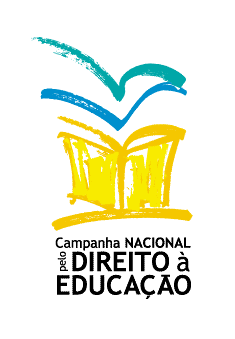 O que é o CAQi?
Pressupostos:
A unidade de gestão da política de educação é a escola. E as escolas estão inseridas nas redes públicas.
É preciso materializar o padrão mínimo de qualidade.
LDB demanda definir quais insumos são indispensáveis para o processo de ensino-aprendizagem?
É preciso mensurar quanto custa a educação pública de qualidade?
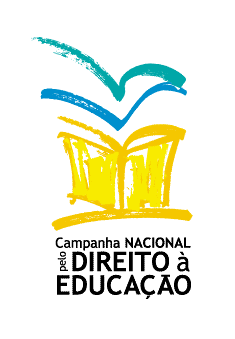 O que é o CAQi?
Insumos:
Todo profissional da educação deve receber o piso nacional salarial do magistério;
Todo profissional da educação deve ter direito à uma base nacional de carreira;
Todo profissional da educação necessita de uma política de formação continuada;
O número de alunos por turma deve ser adequado;
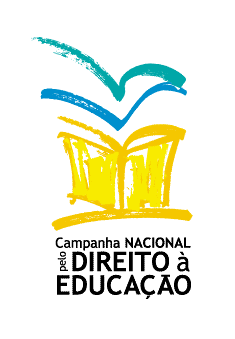 O que é o CAQi?
Todas escolas devem ter:
Bibliotecas e salas de leitura em todas as unidades escolares e educacionais;
Laboratórios de ciências em todas as unidades escolares e educacionais;
Laboratórios de informática em todas as unidades escolares e educacionais;
Quadras poliesportiva cobertas em todas as unidades escolares e educacionais;
Brinquedotecas para todas as creches, pré-escolas e escolas dos anos iniciais do ensino fundamental;
Garantia de repasse de recursos para as escolas para o desenvolvimento de seus projetos pedagógicos.
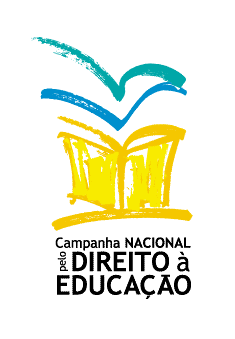 Fórmula do CAQi – Parceria Campanha e CNE (CAQi-CNE)
CAQi 2013 X Fundeb 2013
AC: R$ 2.791,90
AL, AM, CE, MA, PA, PB, PE, PI: R$ 2.427,01
TO: R$ 2.932,77
RS: R$ 
SP: R$ 3.787,86

CAQi: R$ 4.029,89
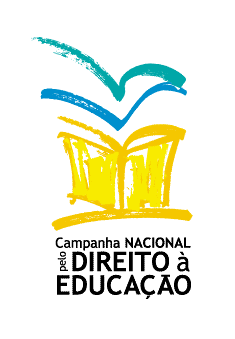 Investimento direto em educação por ente federado
Com complementação da União ao CAQi
Atualmente
Fonte: Inep, 2014; Requerimento de informação do Sen. Randolfe Rodrigues (PSOL-AP).
Demanda de criação de matrículas
Contatos:
Campanha Nacional pelo Direito à Educação

http://www.campanha.org.br

Email: coordenacao@campanhaeducacao.org.br

Twitter: @camp_educacao